Науково-практичний студентський круглий стіл
«ОБЛІК І ЗВІТНІСТЬ В ІНФОРМАЦІЙНОМУ ЗАБЕЗПЕЧЕННІ
СТАЛОГО РОЗВИТКУ ЕКОНОМІКИ»
Сучасні ВИМОГИ До складання фінансової звітності і ПРОФЕСІЙНИХ ЯКОСТЕЙ БУХГАЛТЕРА
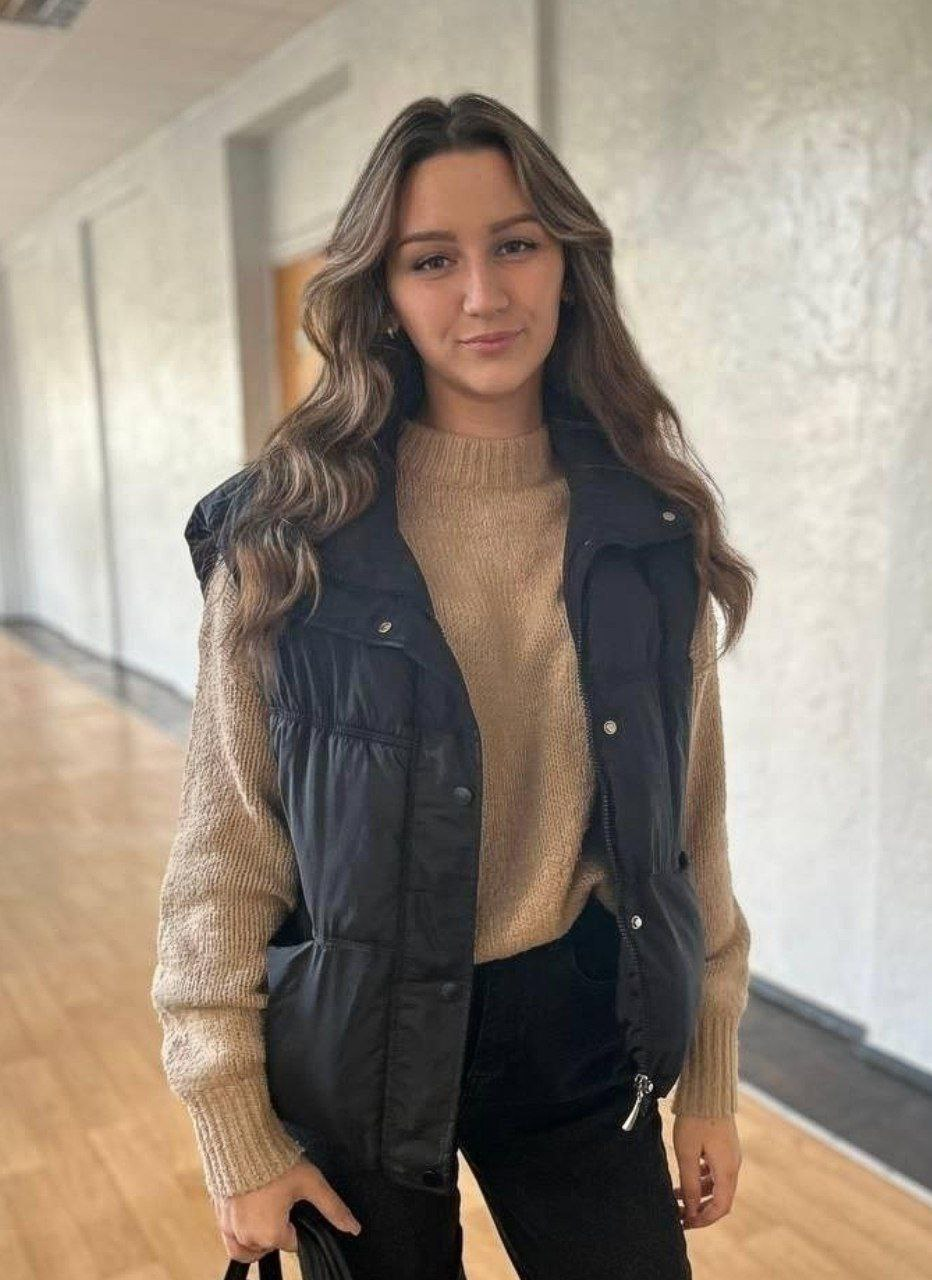 Виконала :
Студентка 3 курсу , відділенння ФОЕМ , групи БО-31 
Новохацька Катерина Сергіївна
Науковий керівник :
Сорвіна Світлана Миколаївна 
Викладач-методист циклової комісії  
фінансово-облікових дисциплін, оціночної діяльності та маркетингу
Фінансова звітність – документи, що містять інформацію про фінансовий стан, результати діяльності, про рух грошових коштів підприємства за звітний період тощо. 
Слід звернути увагу, що в Україні фінансова звітність –система взаємопов'язаних узагальнених показників, що характеризує фінансовий стан підприємства на визначену дату і результати його діяльності за звітний період і базуються на бухгалтерському обліку підприємства. Така звітність єдина для всіх суб'єктів господарювання і з нею працюють керівники, замовники, постачальники, банки тощо.
Загальні вимоги до фінансової звітності
Фінансову звітність підприємства, що становить суспільний інтерес, підписують керівник або уповноважена особа у визначеному законодавством порядку та головний бухгалтер. Фінансова звітність недержавних пенсійних фондів та інститутів спільного інвестування підписується у порядку, передбаченому законодавством.
Відповідальність за своєчасне та у повному обсязі подання та оприлюднення фінансової звітності несе уповноважений орган (посадова особа), який здійснює керівництво підприємством, або власник відповідно до законодавства та установчих документів.
Бухгалтери відіграють ключову роль в наданні своєчасної та достовірної інформації для прийняття виважених управлінських рішень. В більшості країн світу знання бухгалтерського обліку є необхідною частиною кваліфікації кожного економіста.
 Професійні бухгалтери - одна з найвідповідальніших, багатогранних та креативних професій, що об’єднує такі напрямки діяльності, як облік, економіка, бізнес-аналітика, експертиза, аудит, податкова та митна справа і т.д.
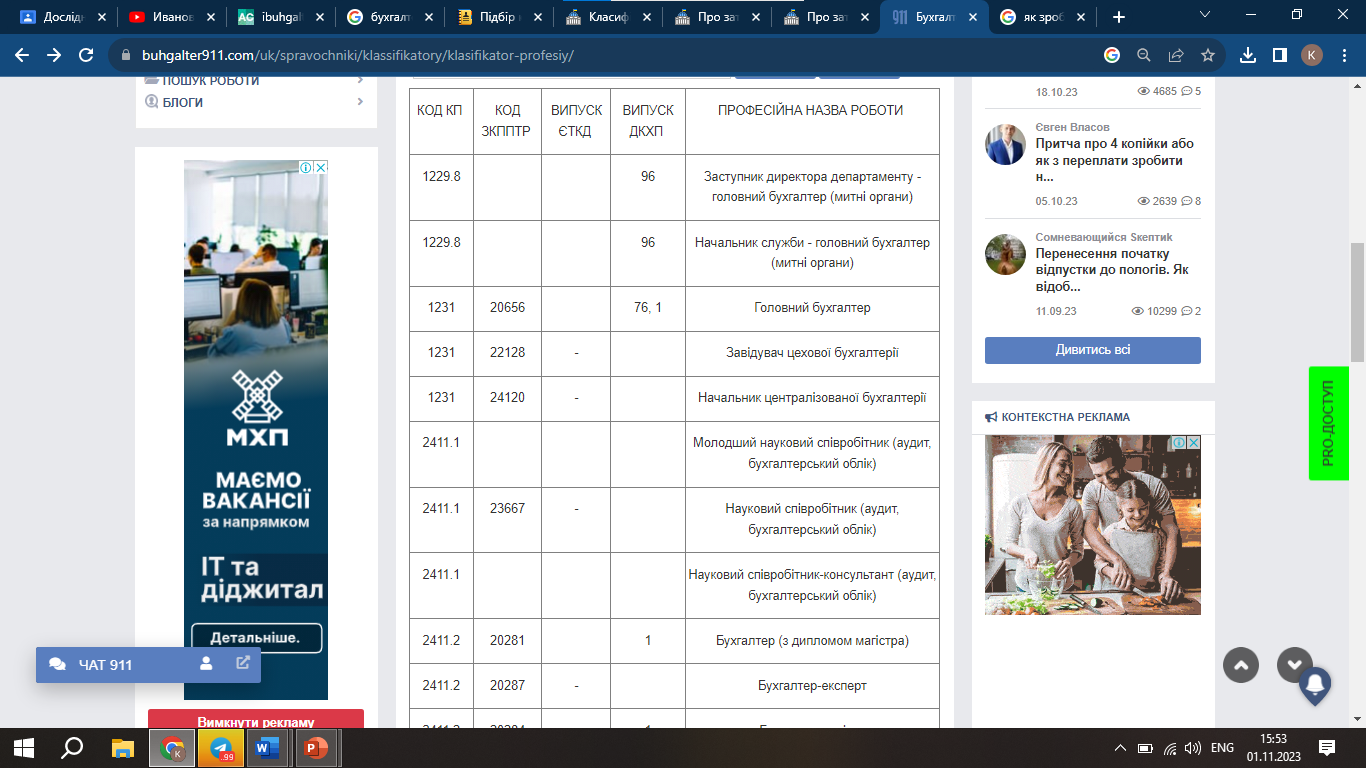 На підприємстві може бути не один працівник, пов’язаний із бухгалтерським обліком, і в такому разі створюють власну бухгалтерську службу. Остання організаційно може бути втілена в різноманітні форми - відділ, департамент, управління. Усе залежить від потреб і можливостей підприємства, зафіксованих у його штатному розписі .
В Національному класифікаторі України «Класифікатор професій» ДК 003:2010, затвердженому наказом Держспоживстандарту України від 28.07.2010 р. наведено перелік бухгалтерських та дотичних професій.
Ринкові умови висувають високі вимоги до рівня професійних знань бухгалтера. Йому необхідно знати основи господарського, трудового, цивільного і податкового законодавства, положення, інструкції та інші нормативні документи щодо порядку ведення бухгалтерського обліку та складання фінансової звітності, методичні матеріали міністерств та інших центральних органів виконавчої влади щодо галузевих особливостей застосування положень (стандартів) бухгалтерського обліку.
Професія бухгалтера стає універсальною. Тому він повинен мати достатній рівень знань не тільки з облікової роботи, а й уміти виконувати обов'язки ревізора та фінансового аналітика.
Базові вимоги до роботи головного бухгалтера чи особи, яка забезпечує ведення бухгалтерського обліку підприємства регламентовано в Законі України «Про бухгалтерський облік та фінансову звітність». 
Відповідні вимоги наведено у Випуску 1 «Професії працівників, що є загальними для всіх видів економічної діяльності» .Такий Довідник є обов’язковим до використання з питань управління персоналом на підприємствах, в установах і організаціях усіх форм власності та видів економічної діяльності. В даному документі наведено завдання й обов’язки, об’єм знань, кваліфікаційні вимоги до відповідних працівників.
Вимоги до знань облікових працівників згідно з довідником кваліфікаційних характеристик професій працівників
Кожнен бухгалтер повинен уміти (вимоги які є основними при оцінці професійності бухгалтера):
ПРОФЕСІЙНІ ЯКОСТІ БУХГАЛТЕРА
Крім професійних вимог до бухгалтера пред’являються і індивідуальні, серед яких доцільно виділити: скрупульозне ставлення до деталей; уважність; вміння працювати з великим об’ємом інформації; оперативність у вирішенні поставлених завдань; емоційна стійкість; висока працездатність; бажання розвиватися; прагнення до підвищення професійного рівня; професіоналізм; вміння самостійно вирішувати поставлені завдання; готовність до роботи в команді; організаторські здібності; креативність та гнучкість; відповідальність; пунктуальність; акуратність.
Вимоги до морально-етичних якостей облікових працівників, їх поведінка і культура професійної діяльності закладені в такому понятті як «професійна етика». 
В ринкових умовах, щоб отримати гідну роботу, спеціалісту з бухгалтерського обліку недостатньо мати відповідну вищу освіту та досвід роботи. Сучасний бухгалтер має постійно підвищувати свій професійний рівень, дотримуватися етичного та морального принципів, за вимогами часу підвищувати професійну кваліфікацію.
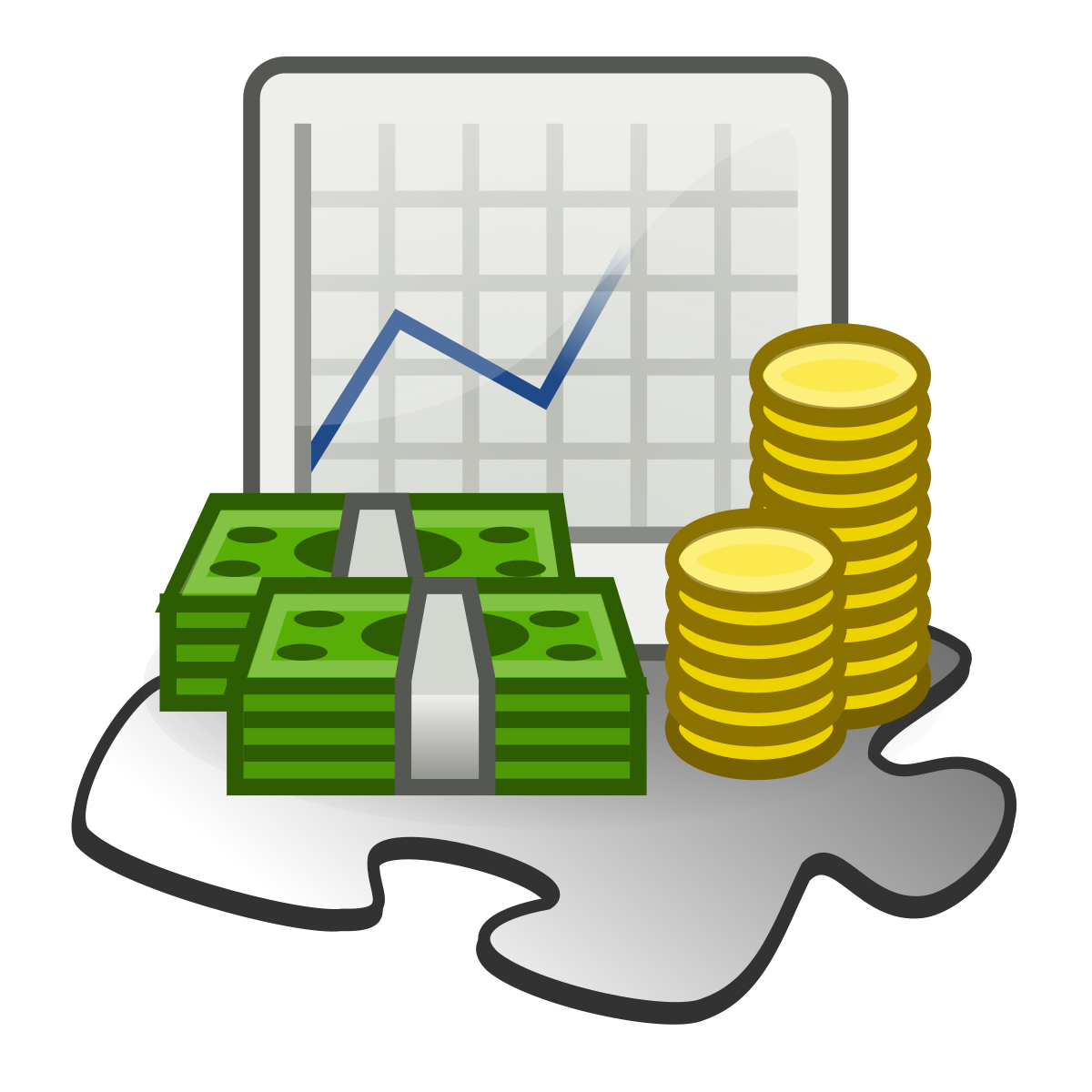 Багатьох людей приваблює те, що знання, отримані в цьому непростому ремеслі, можна застосовувати в інших сферах. Ця спеціальність на сьогодні є однією з найпоширеніших, адже пов’язана з популярністю на ринку праці. Перспективи у бухгалтерської професії можна розцінювати як дуже непогані. Кількість фірм і підприємств постійно зростає, а це означає, що працівники бухгалтерського обліку не залишаться без роботи.В сучасному світі, працівникам бухгалтерської та аудиторської сфери відкрито безліч нових можливостей. Вони відвідують різноманітні курси та семінари, відточуючи свої навички і професійну майстерність. Звісно, труднощів залишається чимало. Але з цим можна впоратися!Отже, працівник бухгалтерського обліку все-таки залишається затребуваним у наш час «на всі 100».